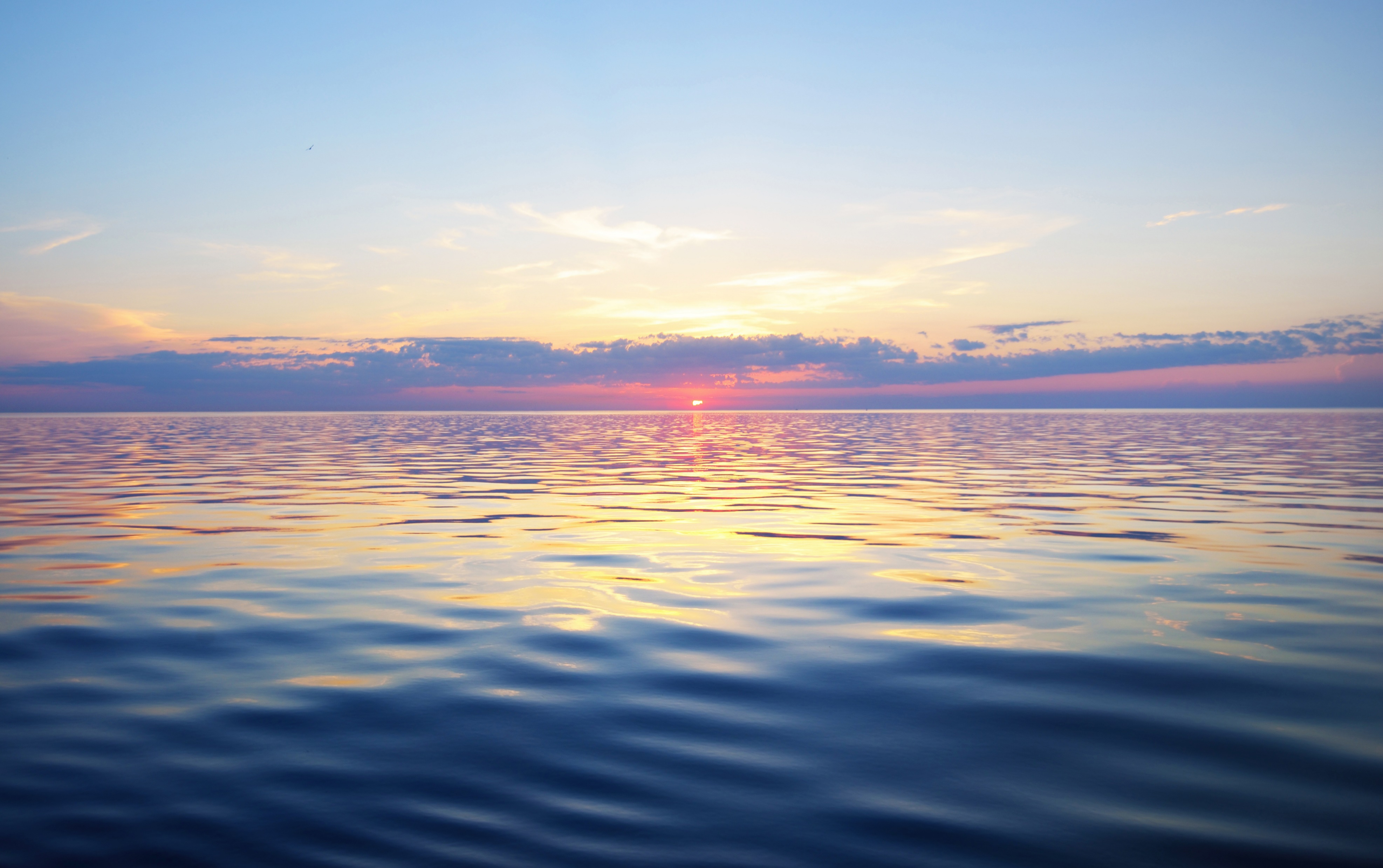 Hush, be Still
Mark 4:35-41